Immunotherapy + Chemotherapy up in a tree!!  K-I-S-S-I-N-G
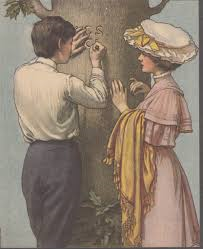 Nov. 15th, 2019
Dr. Lacey D. Pitre FRCP(C)
Medical Oncologist - Health Sciences North, Sudbury ON
Assistant Professor - Northern Ontario School of Medicine
Clinician Lead – Northeast Cancer Centre Clinical Trials 
Regional Systemic Clinical and Quality Lead - CCO
Immunotherapy
Chemotherapy
Will it be a match made in Heaven?
Or…something horrible and dangerous?
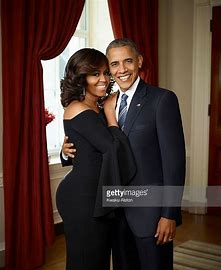 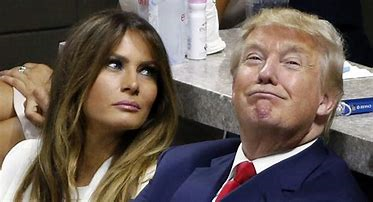 Disclosures
Relationships with commercial interests:
Speakers Bureau/Honoraria: 
Merck Oncology – speakers honoraria May and December 2017
ED Serono – speakers honoraria February 2018
Astra Zeneca – Journal Club November 2018

Consulting Fees: 
Astella’s Oncology – Advisory board participation February 2016
Novartis Ribbon Program – Train the Trainer – Sept/Oct. 2018

Principal Investigator – Clinical trials:
Boehringer Ingelheim Canada Ltd.
Bristol Myers Squibb
Amgen Canada Inc.
Galera Therapeutics Inc.
F. Hoffman-La Roche Ltd.
Astra Zeneca
Disclosures
Clinical Lead – Cancer Clinical Trials, NECC
BREVITY – June 2019 - present
CCTG ME.13 (STOP-GAP) January 2019 - present
NRG-BR003 National Research Group June 2018 – Sept. 2019
ReACT TC2 May 2018 – present
CCTG MAC.20/A011401 - November 2017 - present
COMPLEEMENT-1 May 2017 – present. Novartis
BI 1199.93 - June 2016 – present. Boehringer Ingelheim
BMS CA209451 –June 2016 – present.  Bristoll Myers Squibb
DCARE - June 2016 – Sept. 2019.  Amgen
CCTG - MAC.4 June 2016 - present
CCTG - MA.32 June 2016 – present
Disclosures
This program has not received financial support

No off-label use of medications will be discussed
Objectives
Implement the new standard of care and safety considerations in regards to the combination of immunotherapy with chemotherapy (ish)

Discuss the combination of immunotherapy with radiation - help or hindrance? (ish)

Discuss new trends in research relating to the combination of immunotherapy and targeted agents (yep!* But not in this order)
[Speaker Notes: 55 minutes
14 minutes Q&A]
Traditional Chemotherapy
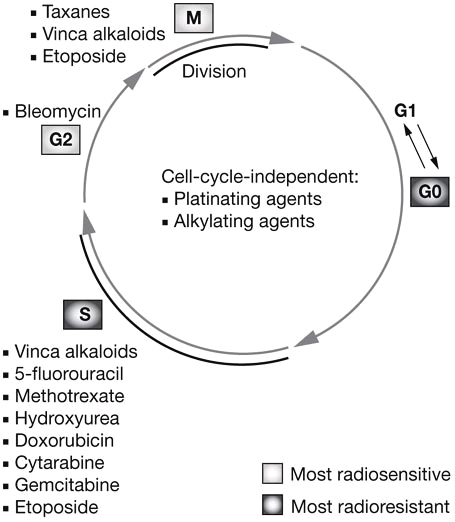 Immunotherapy
PD1 – Immune cell receptor – acts to dampen T-cell activity

Blockade of the PD-1 pathway is thought to increase antitumor immune function in T cells 
PD1 inhibitor: Nivolumab/Pembrolizumab
PDL-1 inhibitor: Atezolizumab/Durvalumab/Avelumab
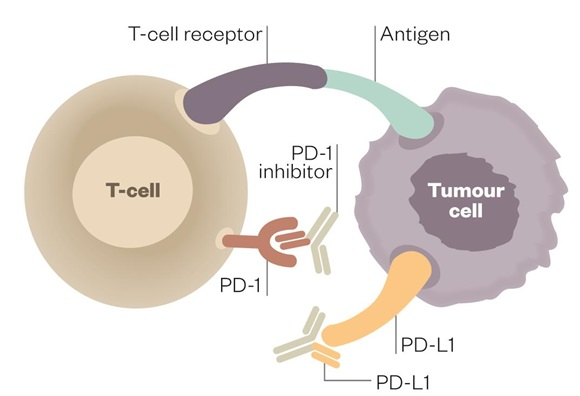 Immune system OVERDRIVE!
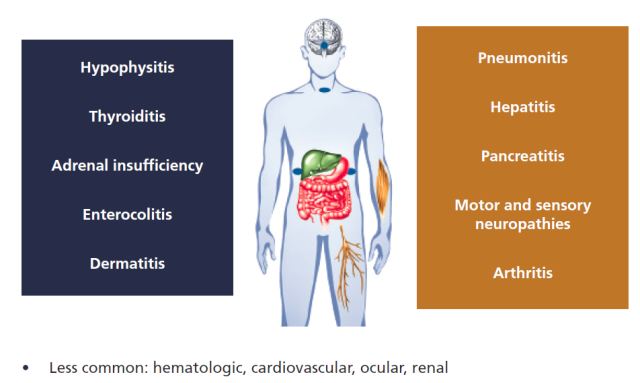 [Speaker Notes: https://www.google.ca/search?q=Immunotherapy&source=lnms&tbm=isch&sa=X&ved=0ahUKEwjD1q2e56nUAhUJ9mMKHfxvBBoQ_AUIBygC&biw=1280&bih=869#tbm=isch&q=side+effects+of+immunotherapy&imgrc=sYNz2_lWmtGg3M:]
LUNG CANCER CASE
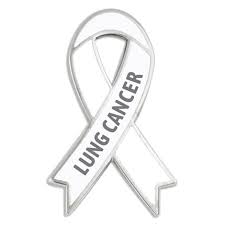 Stage IV: SIMPLIFIED
Targeted 
pills
Targeted 
pills
IV 
Immunotherapy
Chemotherapy +
Immunotherapy
Mr “T”
65M, Dyspnea

PMHx
Type II DM
HTN
Smoker x 27 years, quit 10 years previously

CXR ordered
Mr “T”
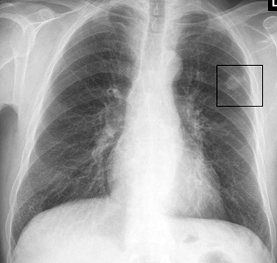 Mr “T”
2016 LULobectomy
Pathology: 3.5cm ADENOCARCINOMA, Grade II (T2N0)

SURVEILLANCE until 2019
Increasing flank pain – CT demonstrates abn. Lymph node conglomeration in retroperitoneal area, mass in abdomen
Surgically-removed:
Pathology: Metastatic ADENOCARCINOMA of lung PRIMARY
PATHOLOGY: EGFR-, ALK-, ROS1-, BRAF-, PDL1 1-49%
Stage IV: SIMPLIFIED
Chemotherapy +
Immunotherapy
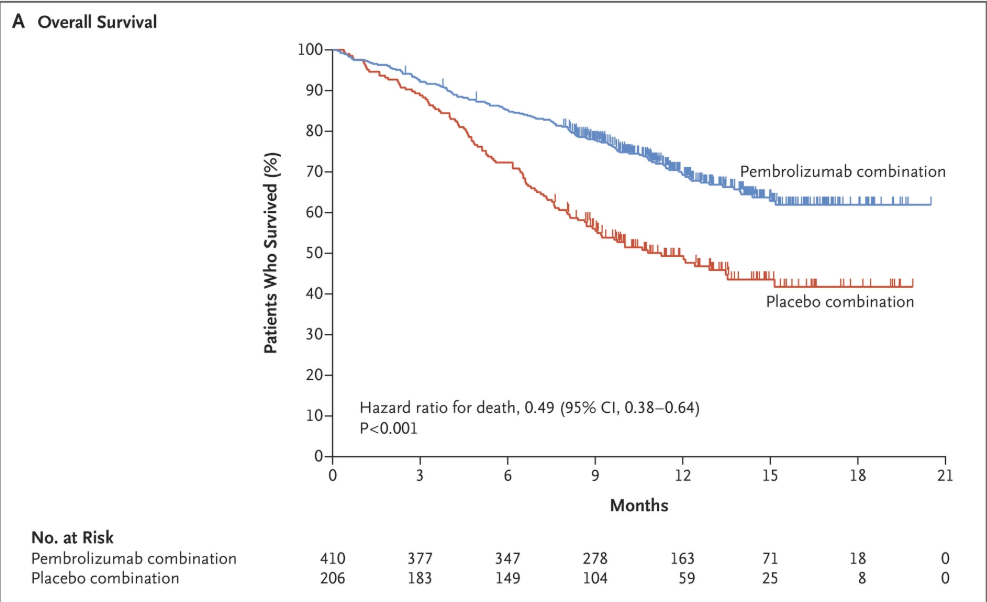 [Speaker Notes: 20% more patients live to 1y in the triple therapy group]
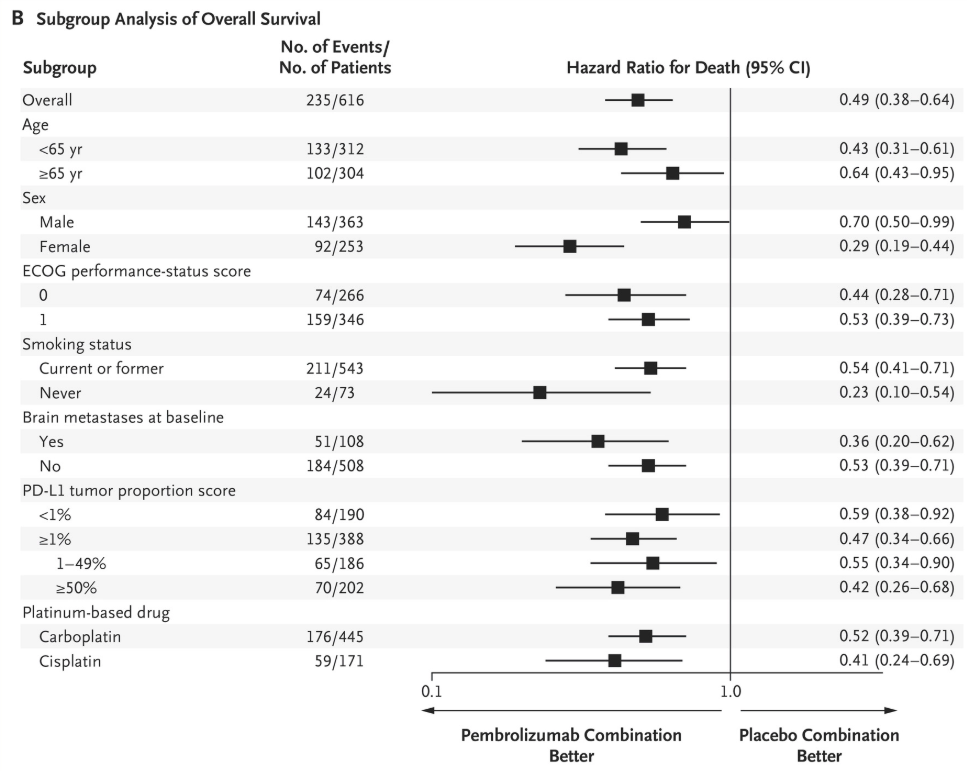 [Speaker Notes: PDL1 levels tend to be higher in smokers]
But is it safer??
[Speaker Notes: Adverse events of grade 3 or higher occurred in 67.2% of the patients in the pembrolizumab-combination group and in 65.8% of those in the placebo-combination group.]
Immune system OVERDRIVE!
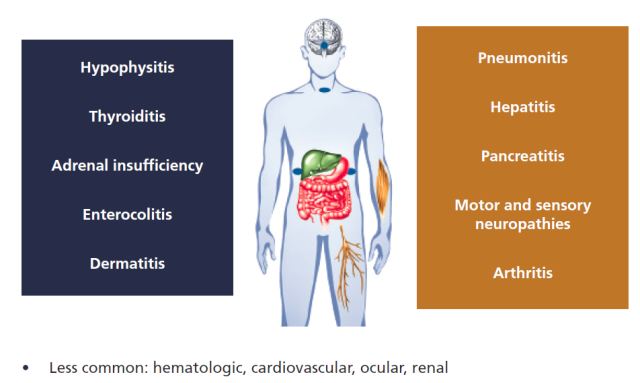 [Speaker Notes: https://www.google.ca/search?q=Immunotherapy&source=lnms&tbm=isch&sa=X&ved=0ahUKEwjD1q2e56nUAhUJ9mMKHfxvBBoQ_AUIBygC&biw=1280&bih=869#tbm=isch&q=side+effects+of+immunotherapy&imgrc=sYNz2_lWmtGg3M:]
[Speaker Notes: The exception may be nephritis and acute kidney injury, both of which are also associated with pemetrexed30 and platinum-based drugs31 and occurred with a greater frequency in this trial than in earlier trials of pembrolizumab monotherapy.12,14,20 The frequency of deaths attributed to pneumonitis in this trial was consistent with the frequency previously observed with pembrolizumab monotherapy in advanced NSCLC.12,14,20]
But is it safer??
No worsened adverse events over immunotherapy alone or chemotherapy alone prior cohorts

The exception may be acute kidney injury
Associated with chemotherapy and immunotherapy
occurred with a greater frequency in this trial than in earlier trials of pembrolizumab monotherapy
Questions from the MEDICAL PROFESSIONALS
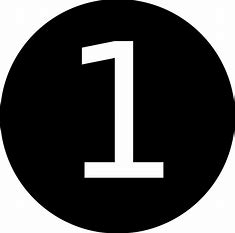 Seems like there are still improvements to be made – do our patients have access to clinical trials for this type of lung cancer in Northern Ontario?
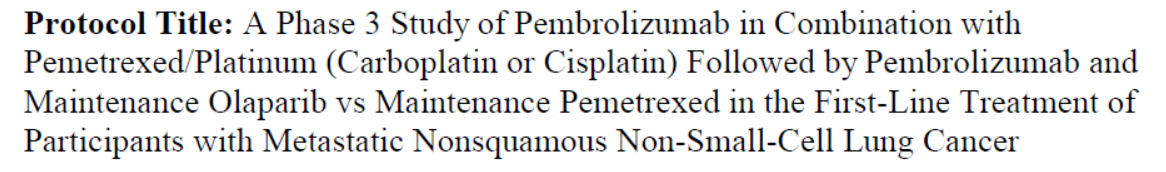 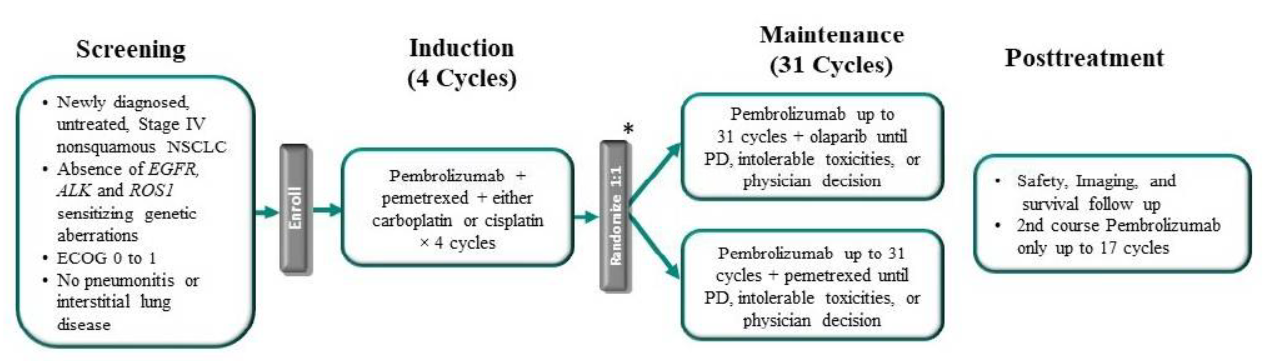 Yes but…Can patients get access to Clinical Trials in my community?
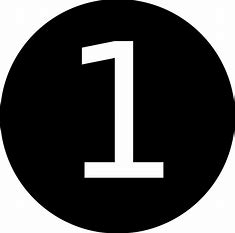 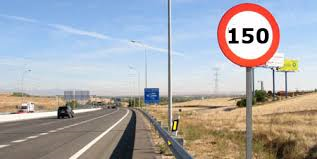 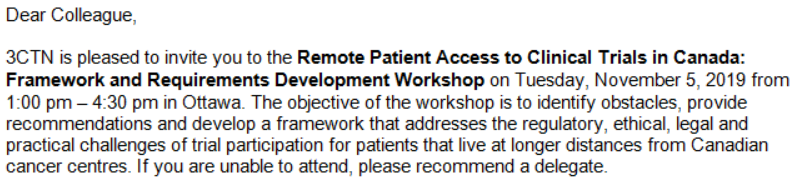 This is complicated and things are changing fast…How do I keep up?
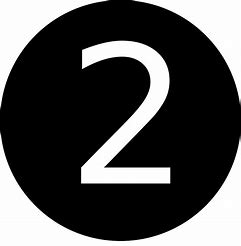 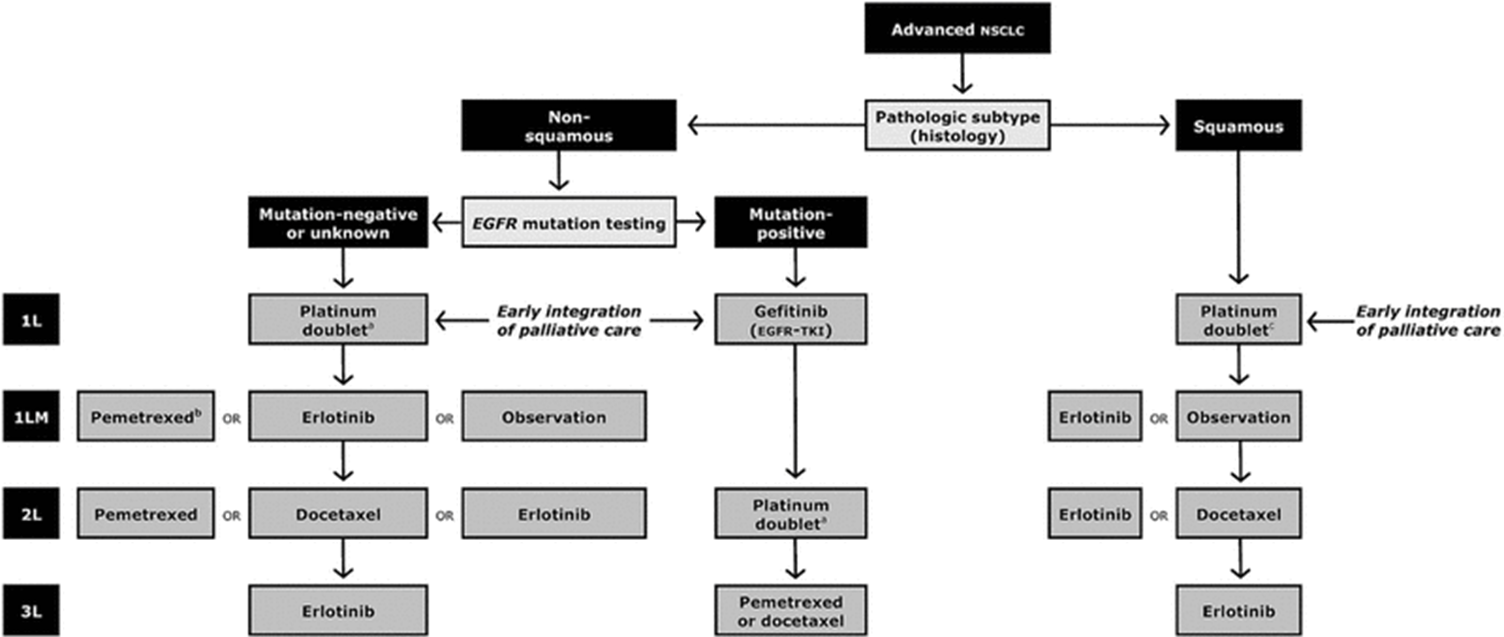 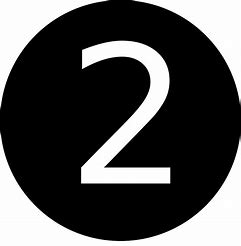 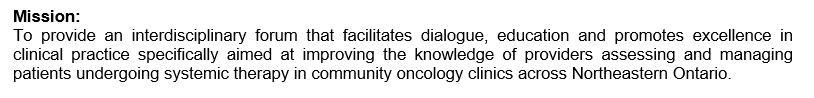 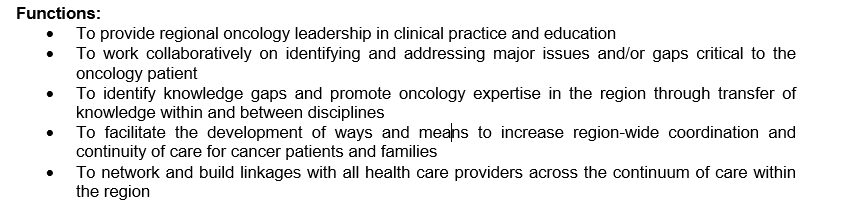 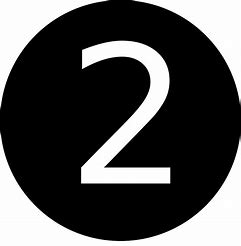 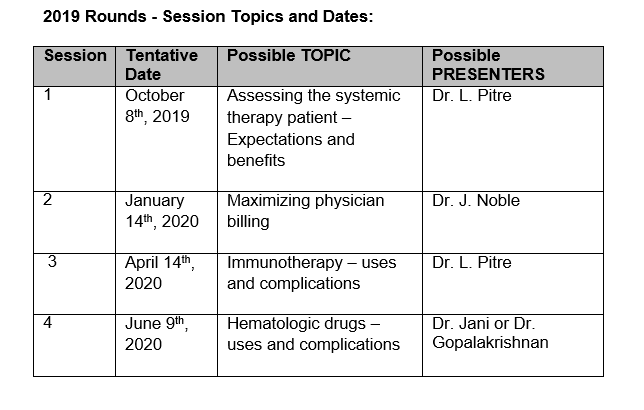 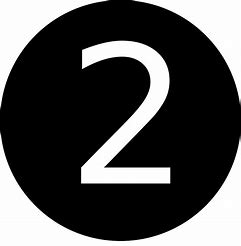 Support from the Regional Cancer Centre
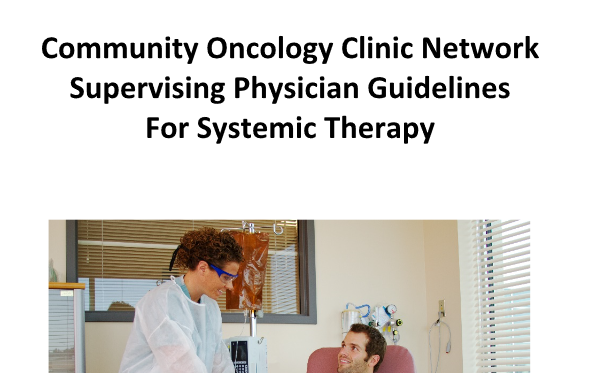 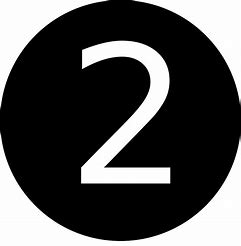 Support from the Regional Cancer Centre
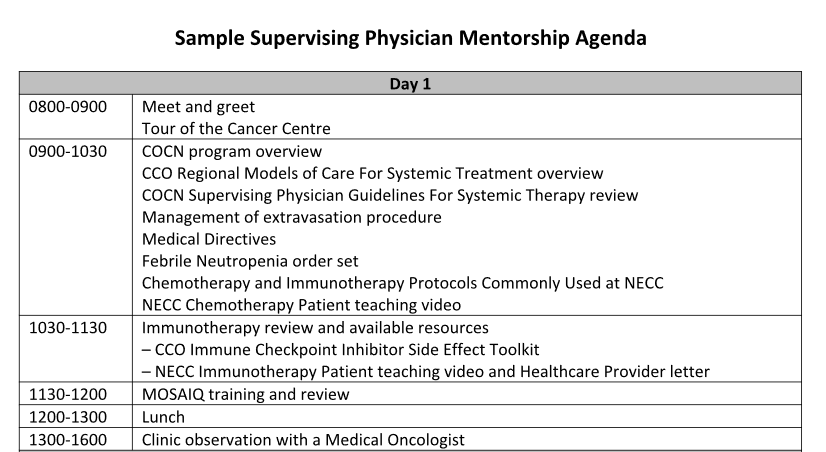 Can we give this patient the FLU SHOT?
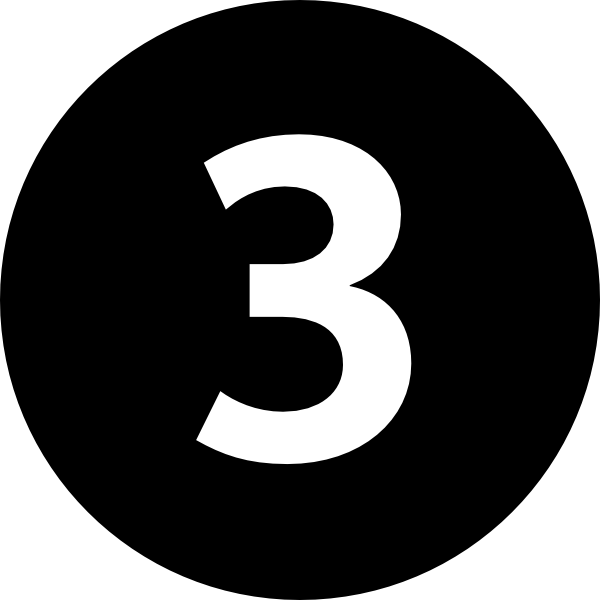 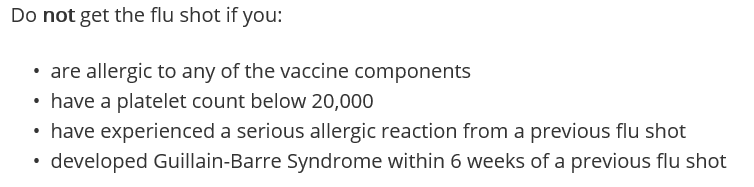 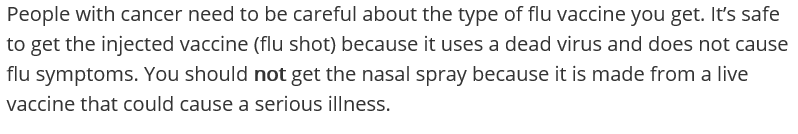 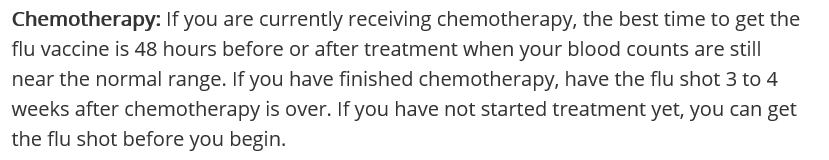 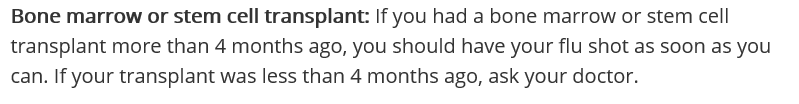 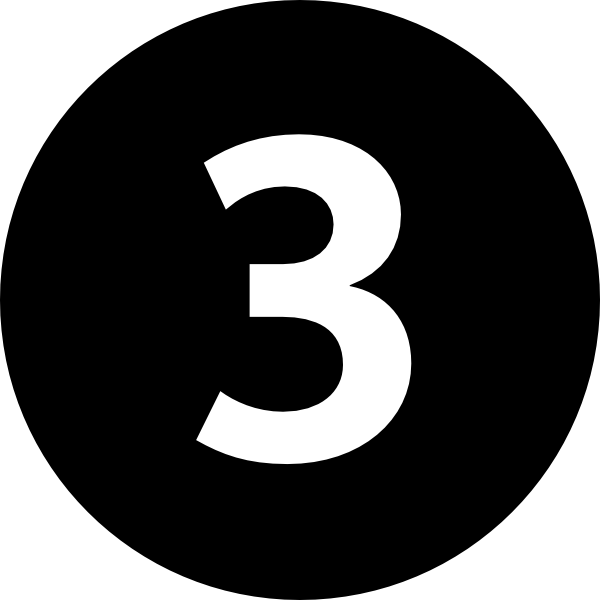 Flu shot andpembrolizumab
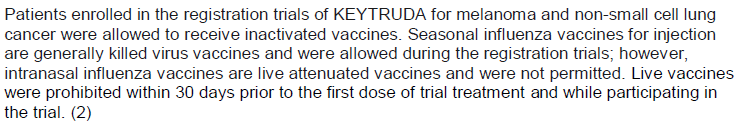 Flu shot and COMBO therapy
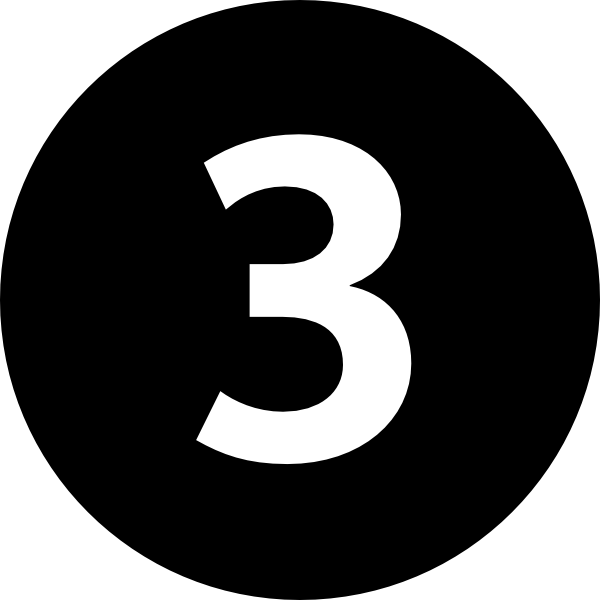 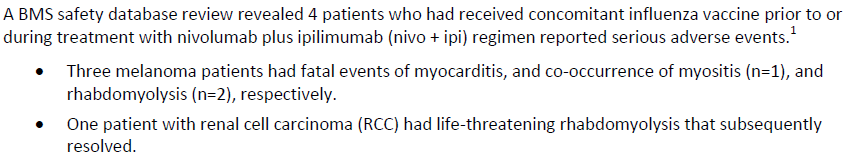 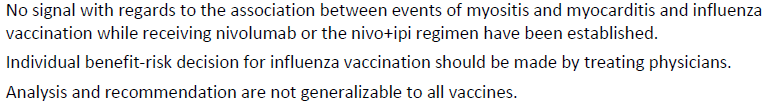 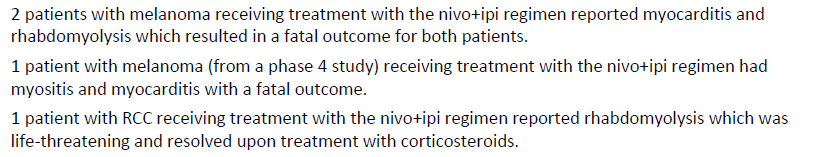 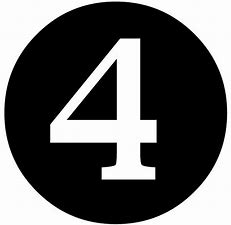 If a side-effect happens on TRIPLE therapy – what should we do?
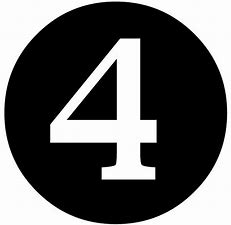 Immune system OVERDRIVE!
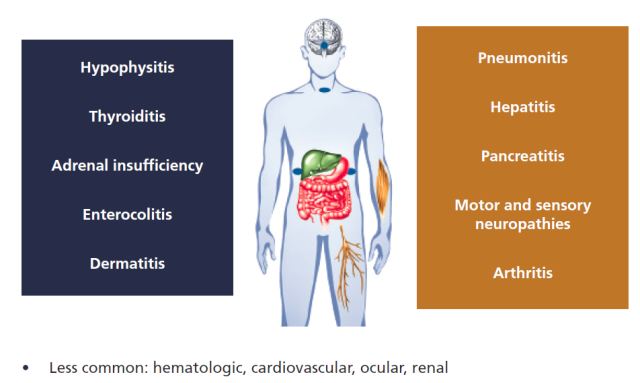 [Speaker Notes: https://www.google.ca/search?q=Immunotherapy&source=lnms&tbm=isch&sa=X&ved=0ahUKEwjD1q2e56nUAhUJ9mMKHfxvBBoQ_AUIBygC&biw=1280&bih=869#tbm=isch&q=side+effects+of+immunotherapy&imgrc=sYNz2_lWmtGg3M:]
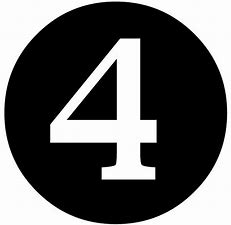 If a side-effect happens on TRIPLE therapy – what should we do?
STEROIDS:
Suppress the immune system
‘De-activate’ Immunotherapy
At higher doses - rapid depletion of most 
     circulating T cells

Act as ‘antidote’
Pneumonitis treatment: Steroids
Colitis treatment: Steroids
*If not urgent – always ASK!
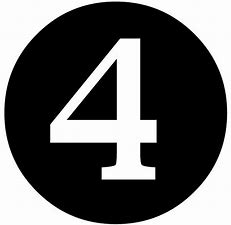 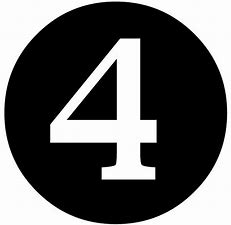 
Can patients call AFTER-HOURS with S/E?
October 8th, 2019
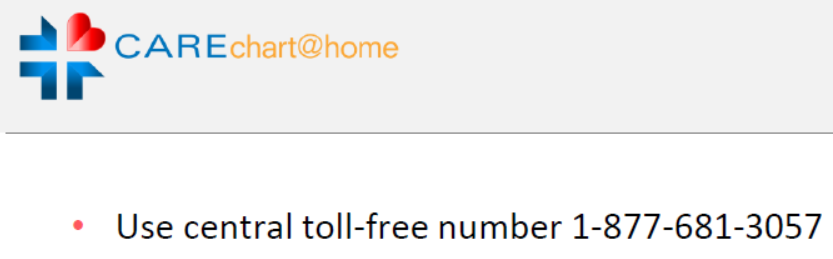 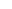 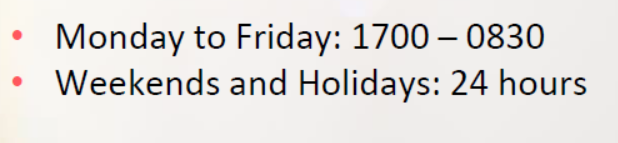 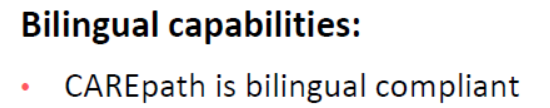 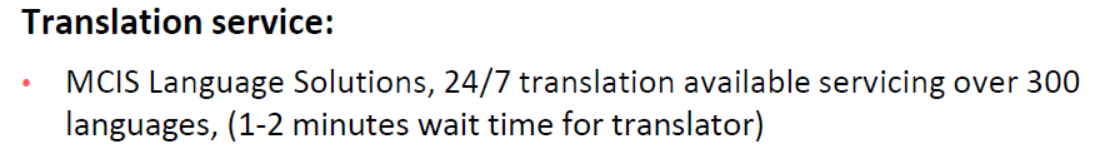 
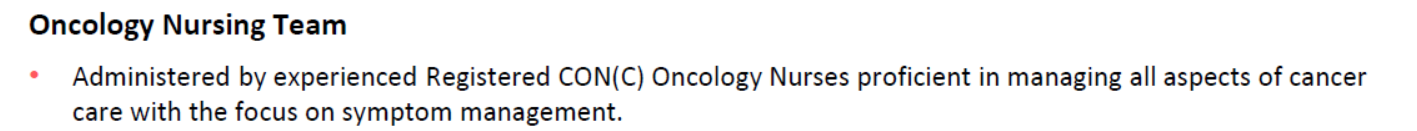 
Are we using ‘combination therapy’ in other cancer types?
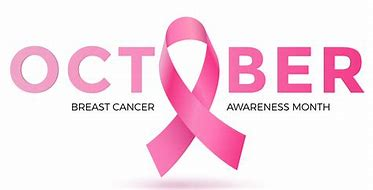 
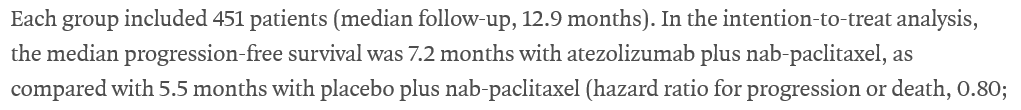 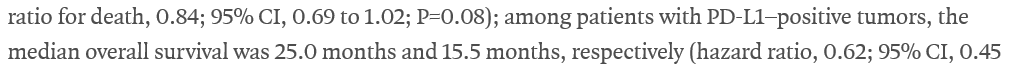 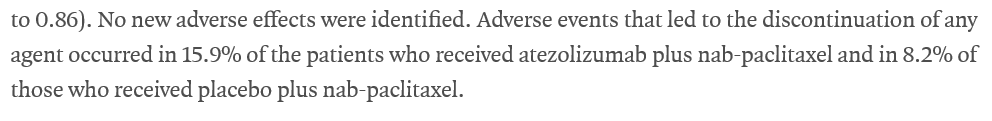 [Speaker Notes: IMpassion130]


Do we stop Immunotherapy during Radiation?
“Radiation-induced cancer cell damage exposes tumor-specific antigens that make them visible to immune surveillance and promotes the priming and activation of cytotoxic T cells”*
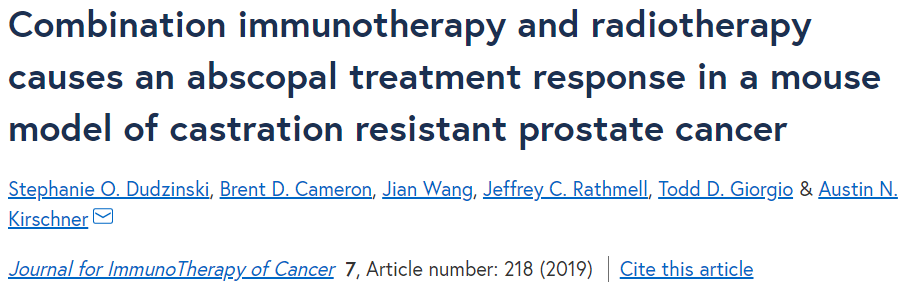 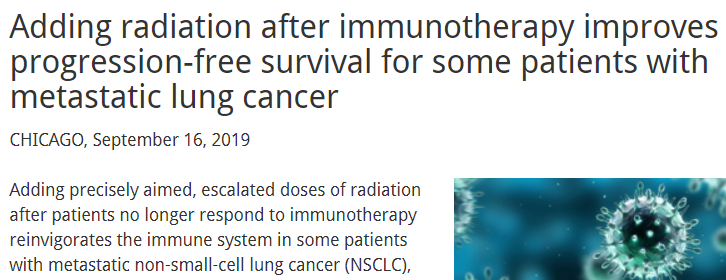 *Wang Y, Deng W, Li N, et al. Combining Immunotherapy and Radiotherapy for Cancer Treatment: Current Challenges and Future Directions.
Front Pharmacol. 2018;9:185. Published 2018 Mar 5. doi:10.3389/fphar.2018.00185

It’s such a cool question – we have a new clinical trial!
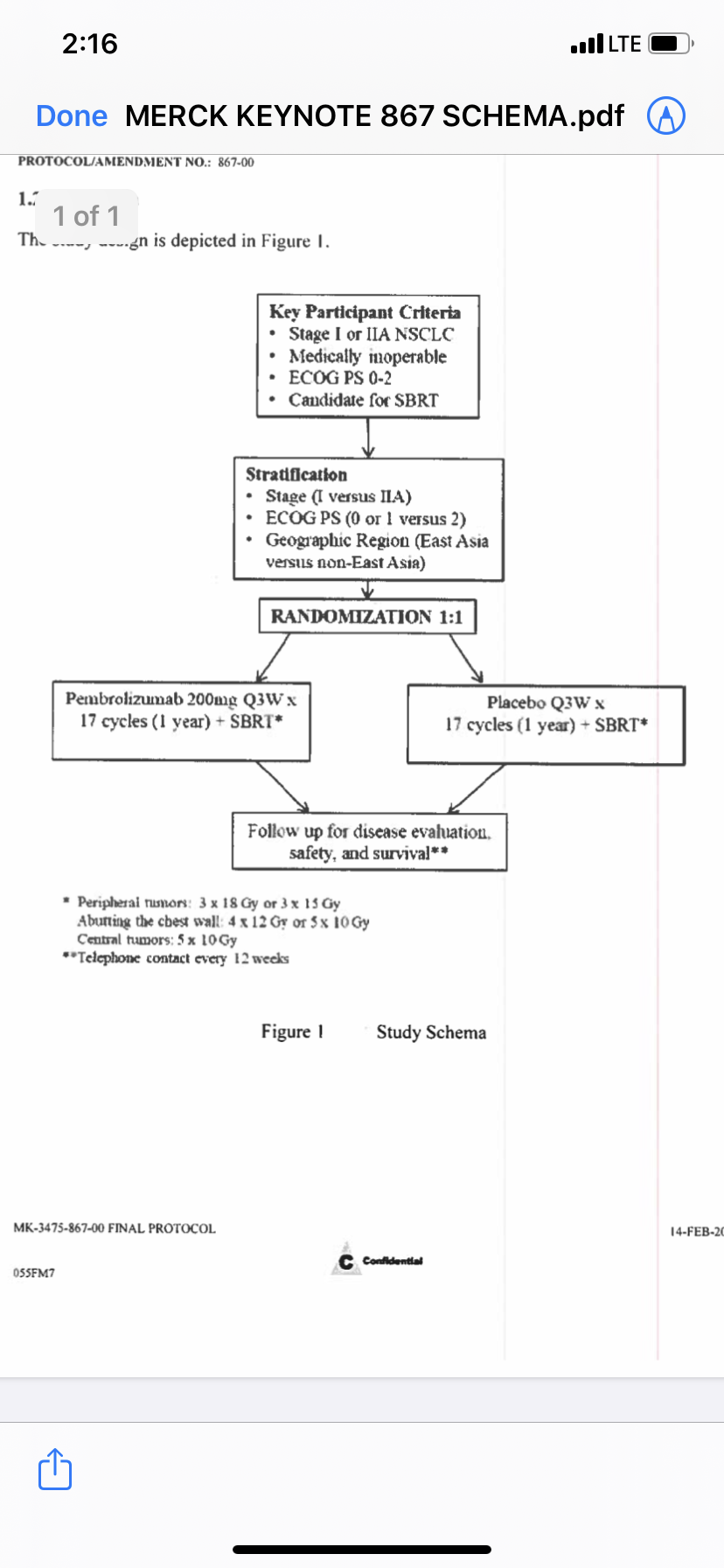 In Summary
Combining chemotherapy with immunotherapy is already happening

There are perhaps slightly more side effects with the combination

Treat any ‘itis’ or ‘cause unknown’ side effect as an immunotherapy side effect and talk to the oncologist - - These side effects can get serious fast

Radiation is boring but may have a beneficial effect in immunotherapy thus increasing the interest of radiation for the first time ever
Questions
lpitre@hsnsudbury.ca
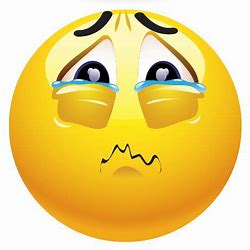 Tamoxifen Shortage
Overall – Endocrine therapy can decrease the risk of recurrence in the adjuvant setting by up to 40%
Generally two types:
TAMOXIFEN  
ER Antagonist in breast. Agonist in uterus, bone.
Watch – hot flashes, depression, endometrial ca risk, VTE
Pre-menopausal and Post-menopausal patients
AROMATASE INHIBITORS
Inhibit conversion of androgens to estrogens (avoided in pre-menopausal – reduced feedback of estrogen to hypothalamus increased gonadotropin secretion and may stimulate the ovary)
Watch – arthralgias, OSTEOPOROSIS
**May work slightly better than Tamoxifen (no head-head trial)
Adverse effects of endocrine therapy
Tamoxifen
Hot flashes
Thromboembolism
Endometrial cancer
Cataracts

Aromatase inhibitors
Joint and muscle aches and pains
Osteoporosis and increased risk of fractures
Ischemic heart disease?
Tamoxifen shortage (generic)
We have been relying on the BRAND version of Tamoxifen (Nolvadex) from Astra Zeneca

There is a resupply planned from Astra Zeneca in November but the amount is unclear and as is the method of allocating it

We have enough for 110 patient months of therapy at HSNRx but we are helping to supply many patients in our region – therefore this is not a lot of drug

 **********Some patients may not have drug waiting for them at the pharmacy**********
Advice to FAMILY PHYSICIANS
MENOPAUSAL (Over age 60, ovaries removed, NOT menstruated for over 1 year prior to the start of chemotherapy/tamoxifen with no menstrual bleeding since:
Switch to letrozole 2.5mg po daily/anastrazole 1mg po daily/exemestane 25mg po daily
Don’t forget LU code!
Give 3 - 1 month supply with 1 repeat (indicate on script to return to tamoxifen if available)
Bone health support (exercise, smoking, calcium/vit. D)
[Speaker Notes: If the patient has attempted an aromatase inhibitor in the past with undue side effects:
If they unsuccessfully attempted letrozole or anastrazole – use exemestane
If they unsuccessfully attempted exemestane – use letrozole or anastrazole
 
If the patient has tried exemestane and one of letrozole or anastrazole in the past with multiple side effects – REFER to the Northeast Cancer Clinic and indicate TAMOXIFEN on the ‘reason for referral’.
 
 
 
 
PRE-MENOPAUSAL:
Patient has menstruated within 12 months or was menstruating prior to chemotherapy use
REFER to the Northeast Cancer Clinic and indicate TAMOXIFEN on the ‘reason for referral’.
UNKNOWN MENOPAUSAL STATUS:
Check FSH level while on or off tamoxifen.  If over 40 – switch to AI but check FSH q6 weekly to ensure it remains above 40.  If it drops below 40 - REFER to the Northeast Cancer Clinic and indicate TAMOXIFEN on the ‘reason for referral’.
If FSH under 40  - REFER to the Northeast Cancer Clinic and indicate TAMOXIFEN on the ‘reason for referral’.
Men with breast cancer on tamoxifen or patients with alternative diagnoses on Tamoxifen (mesenteric desmoid tumors, gynecologic malignancies)
REFER to the Northeast Cancer Clinic and indicate TAMOXIFEN on the ‘reason for referral’.
 
Notes to Family MD:
No need for a washout period or tapering – may start aromatase inhibitor the following day after tamoxifen discontinuation.
If cost is an issue – please ?DRUG ACCESS team?
 
Internal process to NPAT department:
If initial treating oncologist is still working – place them in that clinic.
If they are retired or gone (Jacobi, Lopez) – xxx
Dr. Pitre – special half-days for these patients xxxx
Book as NCON, ?30min ?15min ?60min?
Questions:
For menopausal status UNKNOWN - ?automatic referral to NECC or check FSH?
Check FSH while ON TAMOXIFEN? Or must be off?
FSH 40 as cutoff?
Will we take a prescription refill request from a pharmacist as a request for consultation?
If a patient has no drug coverage, not over the age of 65 - ?will the drug access team help? Do they need to be re-referred to cancer centre?
NCON 30 vs. 60 vs. 15]
Tamoxifen shortage
If the patient has attempted an aromatase inhibitor in the past with undue side effects:
If they unsuccessfully attempted letrozole or anastrazole – use exemestane
If they unsuccessfully attempted exemestane – use letrozole or anastrazole

If the patient has tried exemestane and one of letrozole or anastrazole in the past with multiple side effects – REFER to the Northeast Cancer Clinic and indicate TAMOXIFEN on the ‘reason for referral’

No need for a washout period or tapering – may start aromatase inhibitor the following day after tamoxifen discontinuation
Pre-Menopausal and “others”
Patient has menstruated within 12 months or was menstruating prior to chemotherapy use
REFER to the Northeast Cancer Clinic and indicate TAMOXIFEN on the ‘reason for referral’


Men with breast cancer on tamoxifen or patients with alternative diagnoses on Tamoxifen (mesenteric desmoid tumors, gynecologic malignancies)
REFER to the Northeast Cancer Clinic and indicate TAMOXIFEN on the ‘reason for referral’.
Unknown Menopausal Status
Check FSH level while on or off tamoxifen.  If over 40 – switch to AI but check FSH q6 weekly to ensure it remains above 40
If it drops below 40 - REFER to the Northeast Cancer Clinic and indicate TAMOXIFEN on the ‘reason for referral’

If FSH under 40  - REFER to the Northeast Cancer Clinic and indicate TAMOXIFEN on the ‘reason for referral’

REFER to the Northeast Cancer Clinic and indicate TAMOXIFEN on the ‘reason for referral’